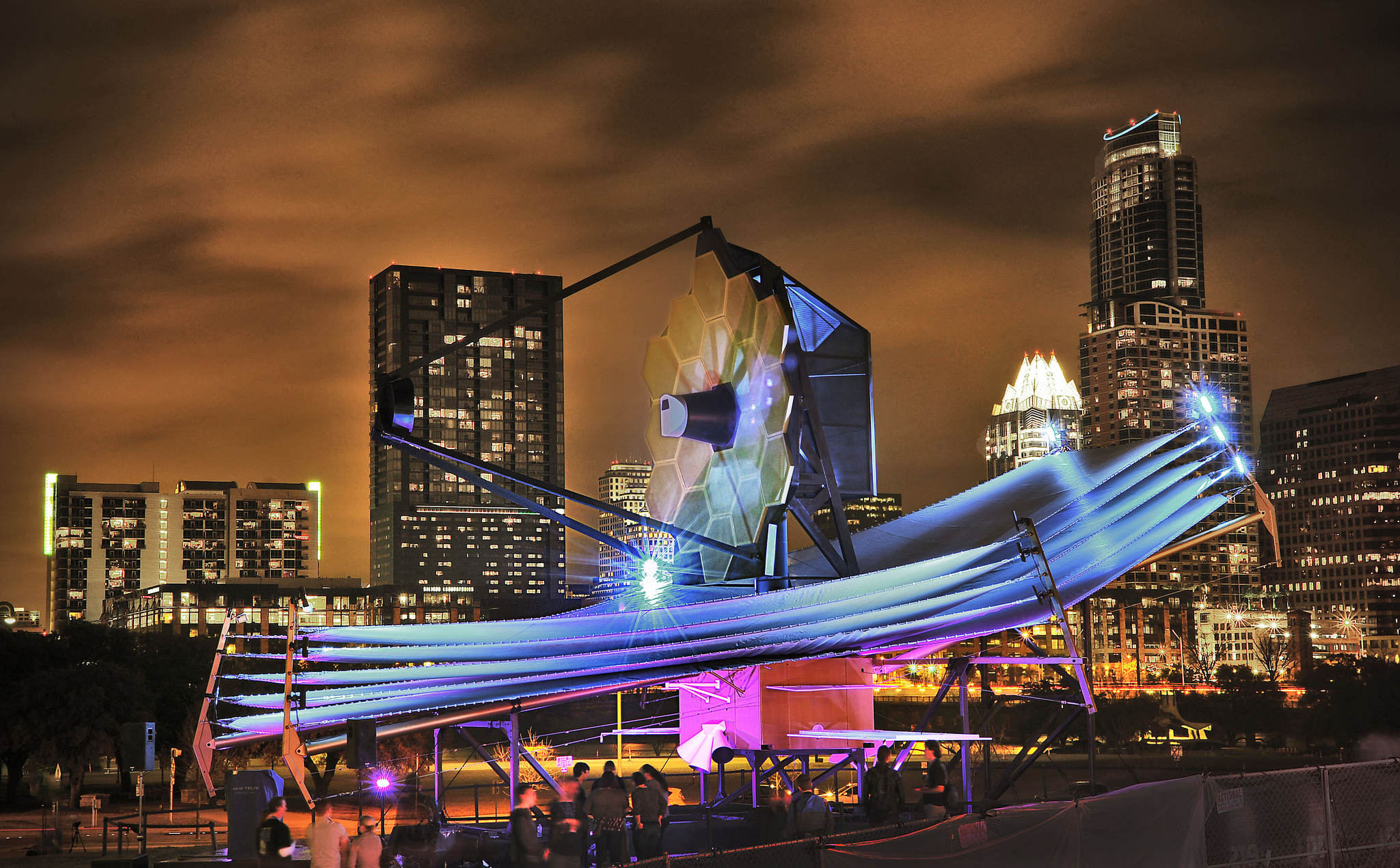 Telescópio Espacial James Webb
O Sucessor do Hubble
João Paulo M. Cruvinel da Costa – Observatório Dietrich Schiel - USP
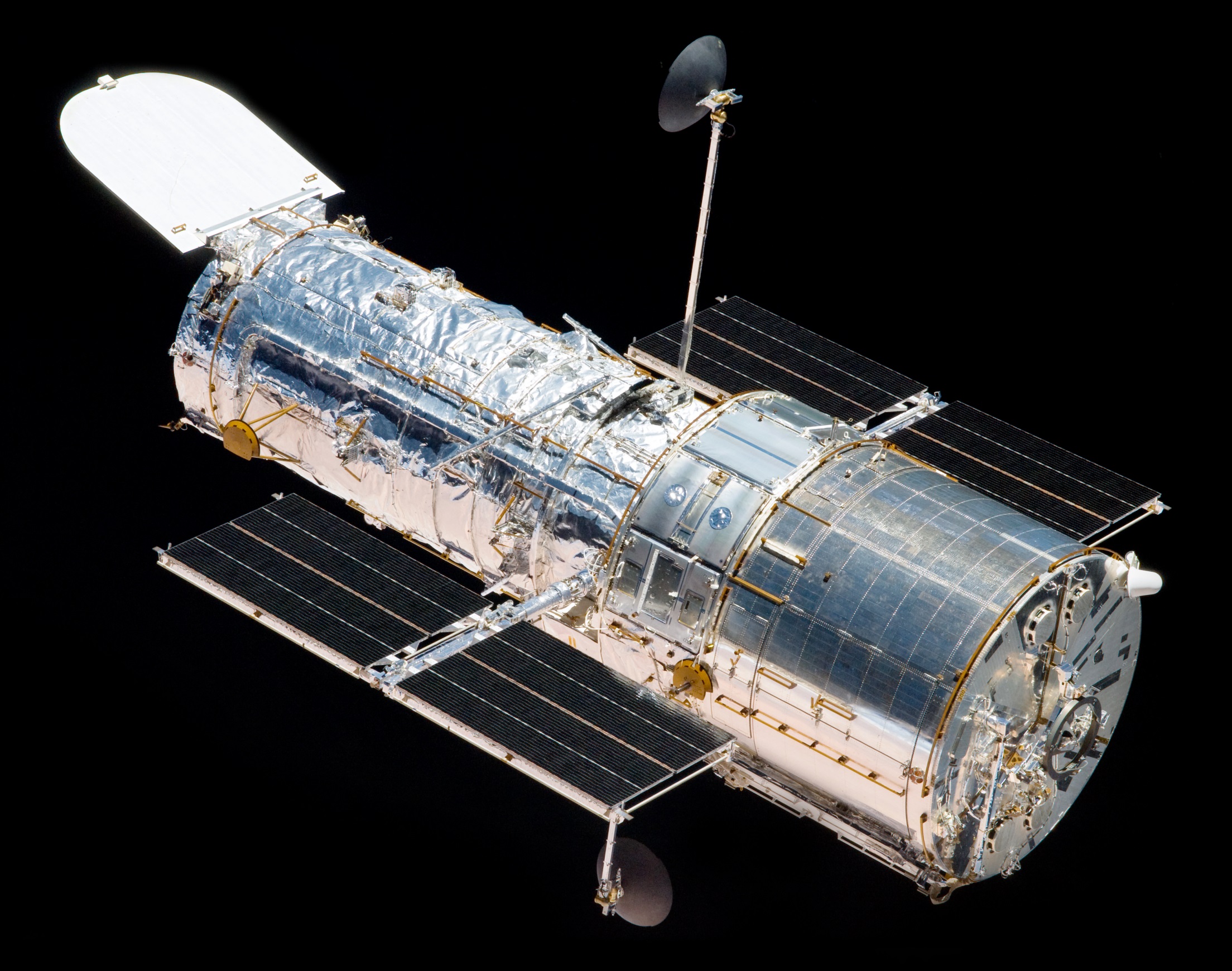 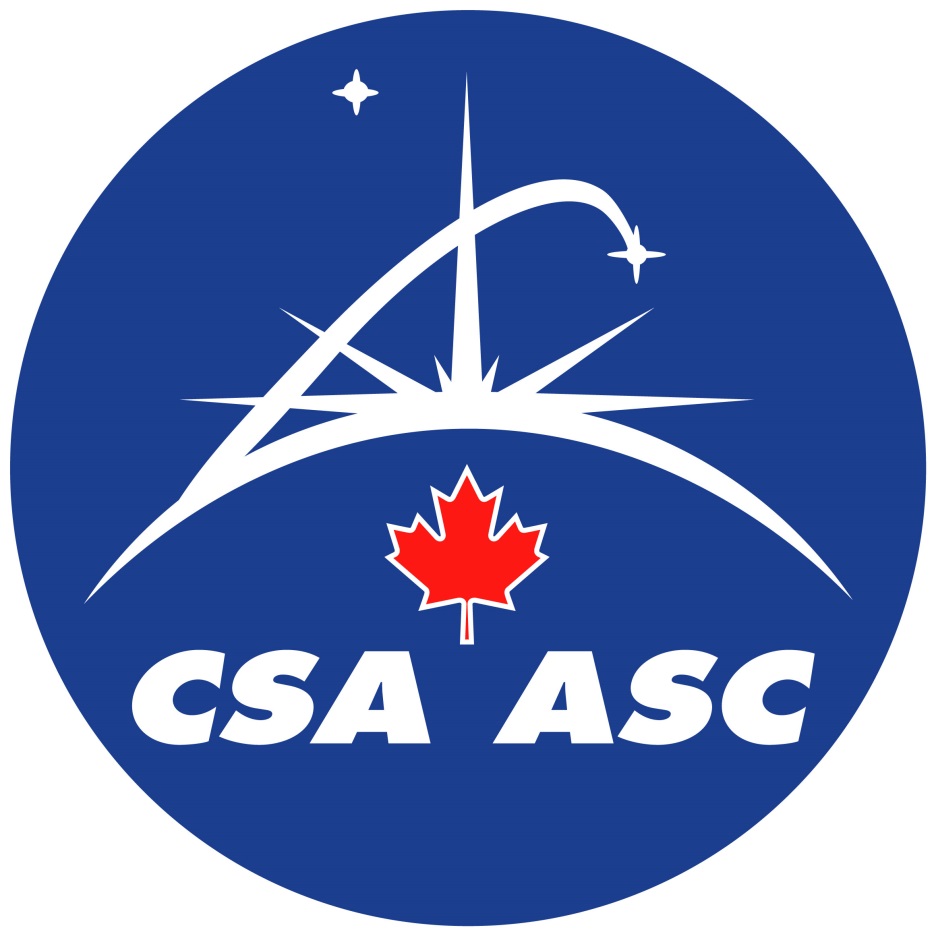 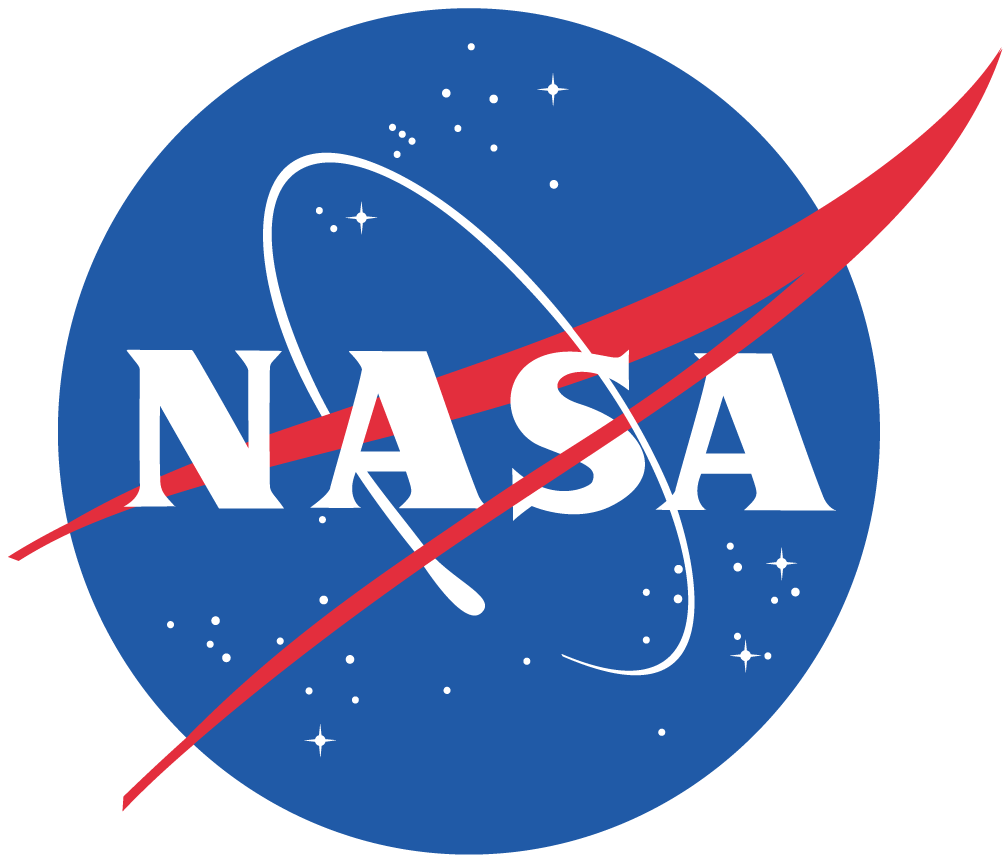 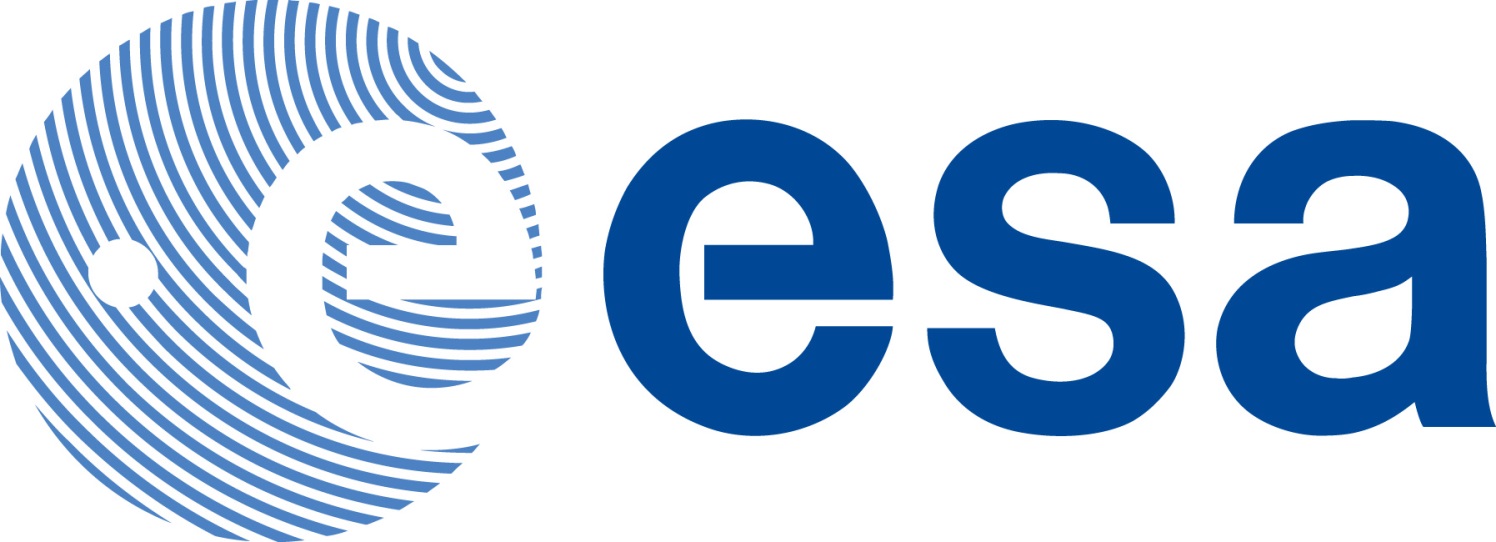 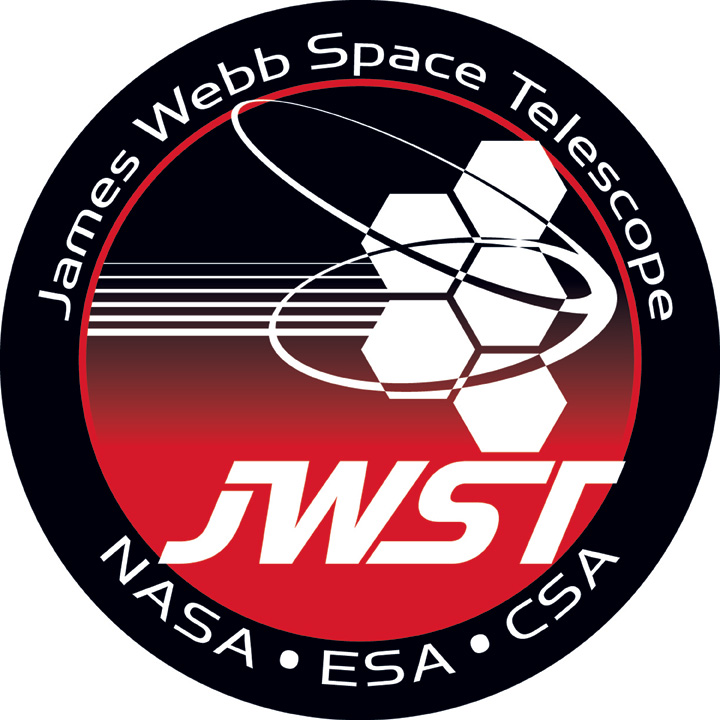 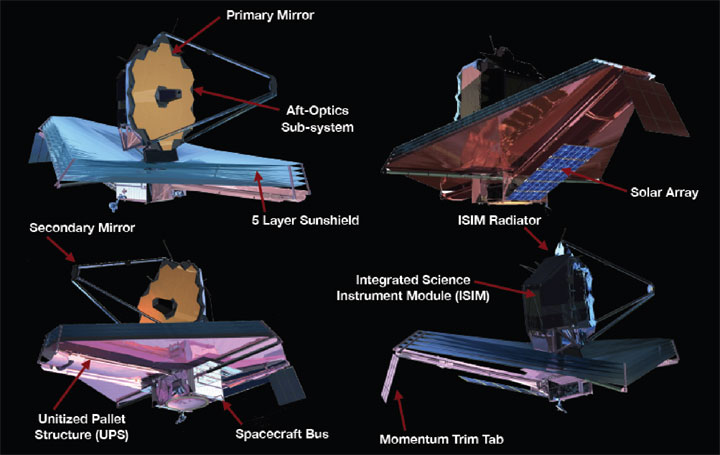 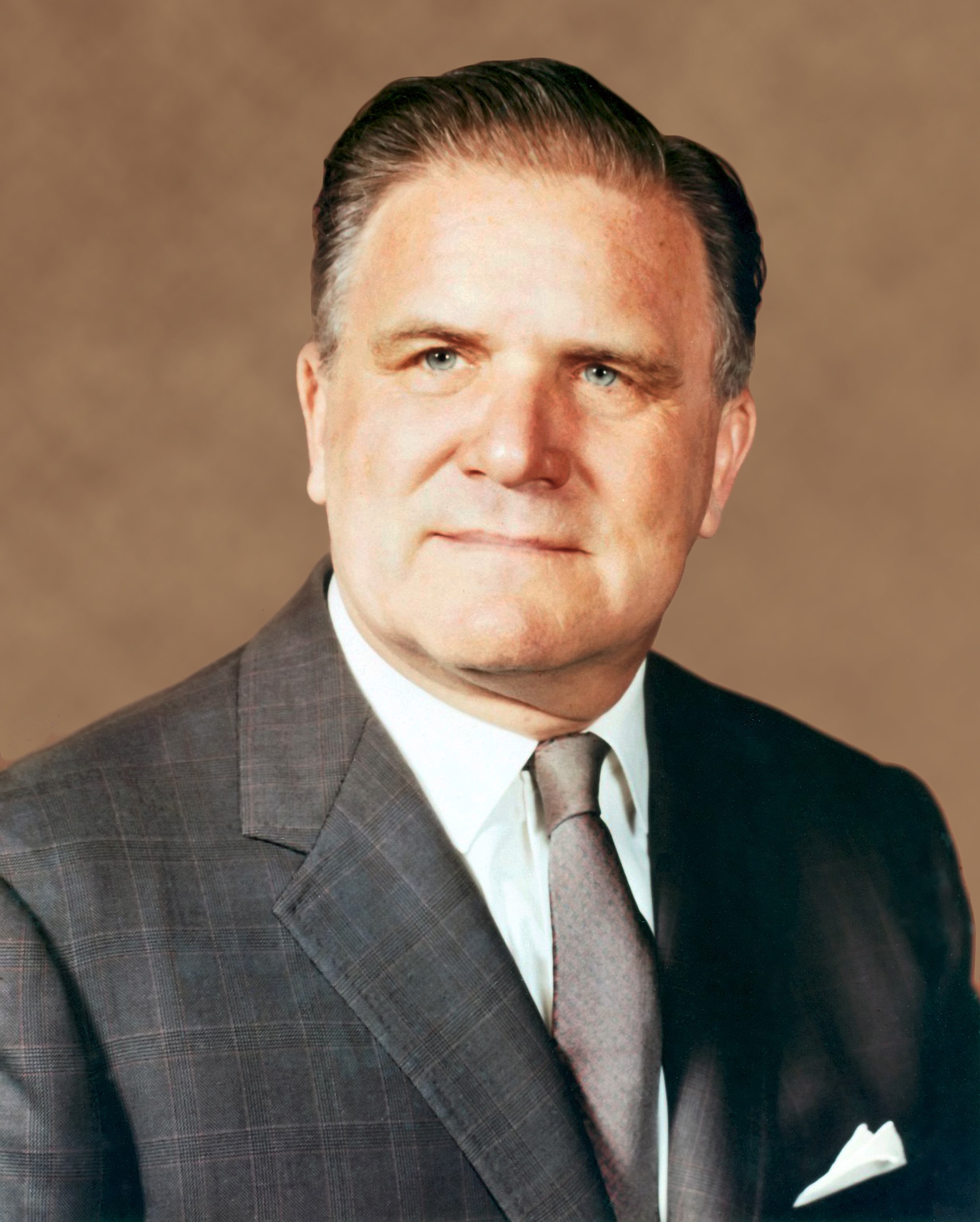 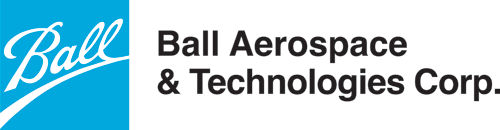 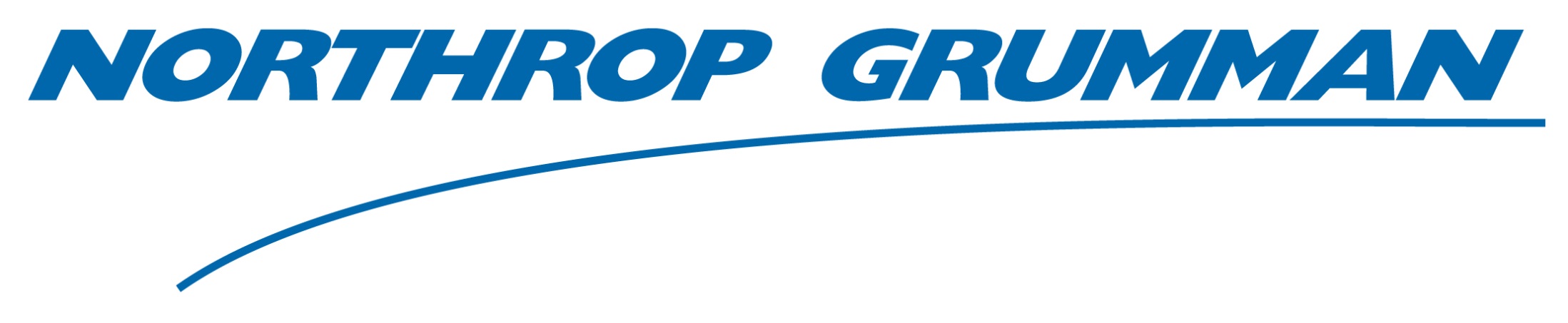 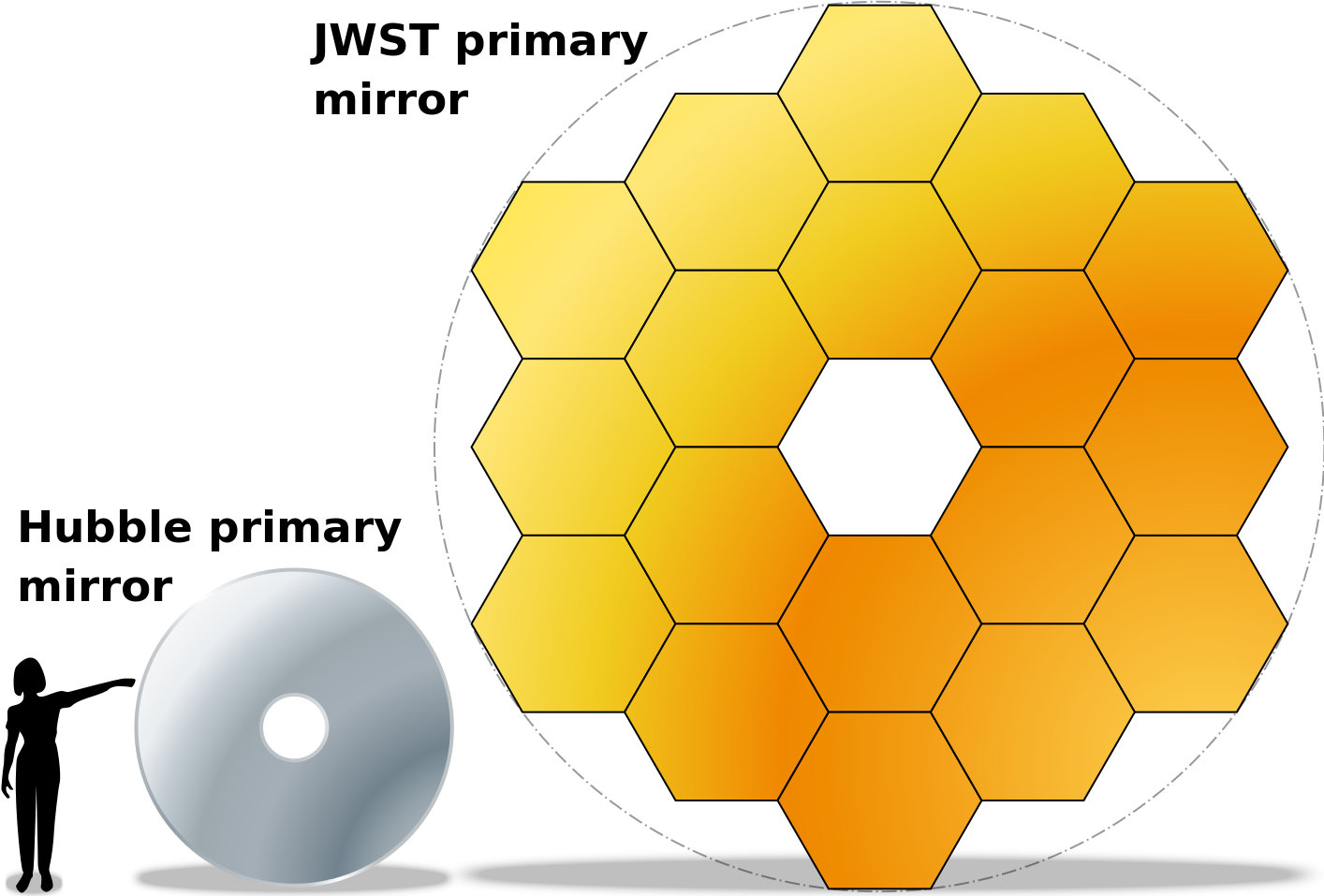 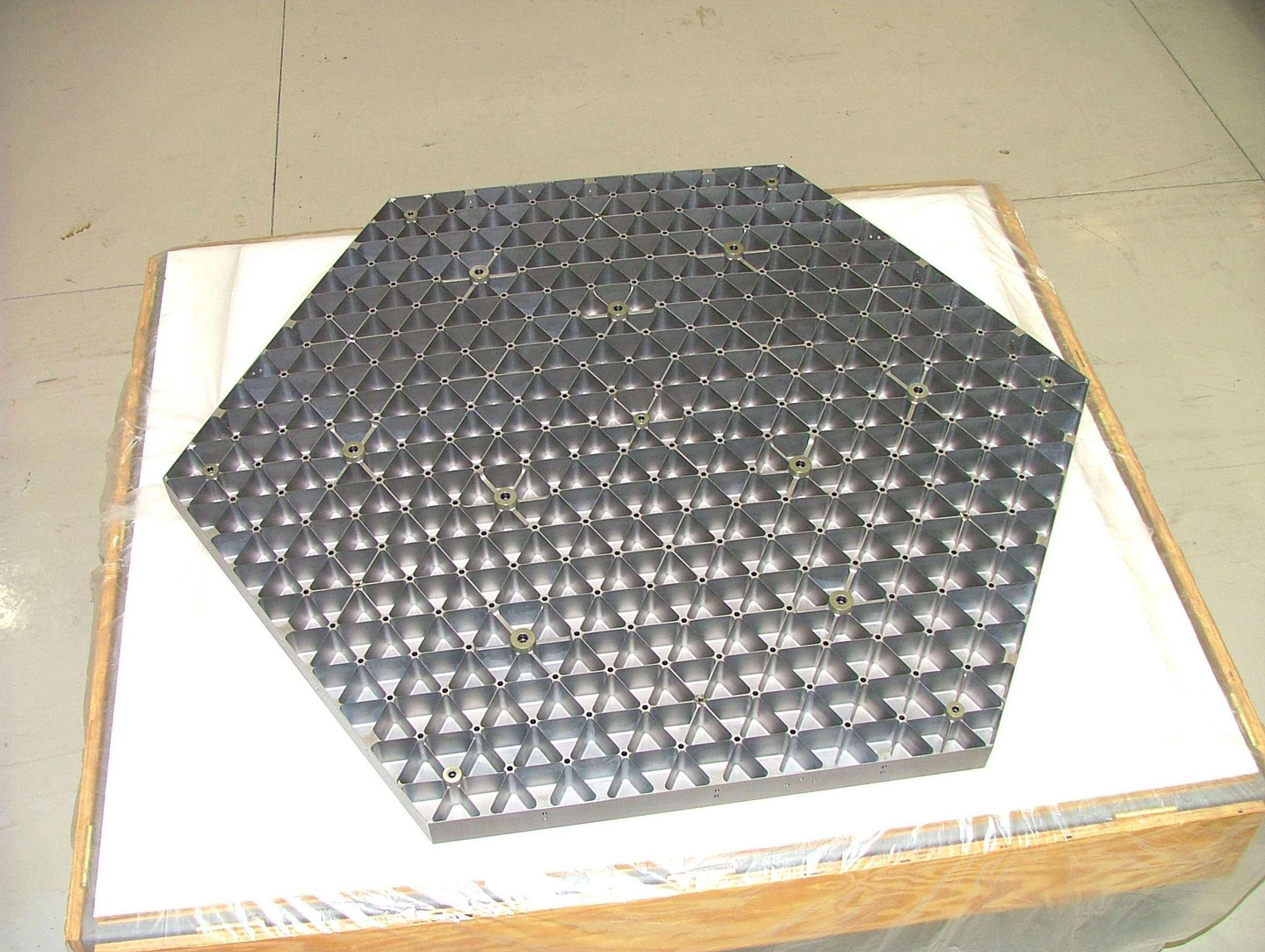 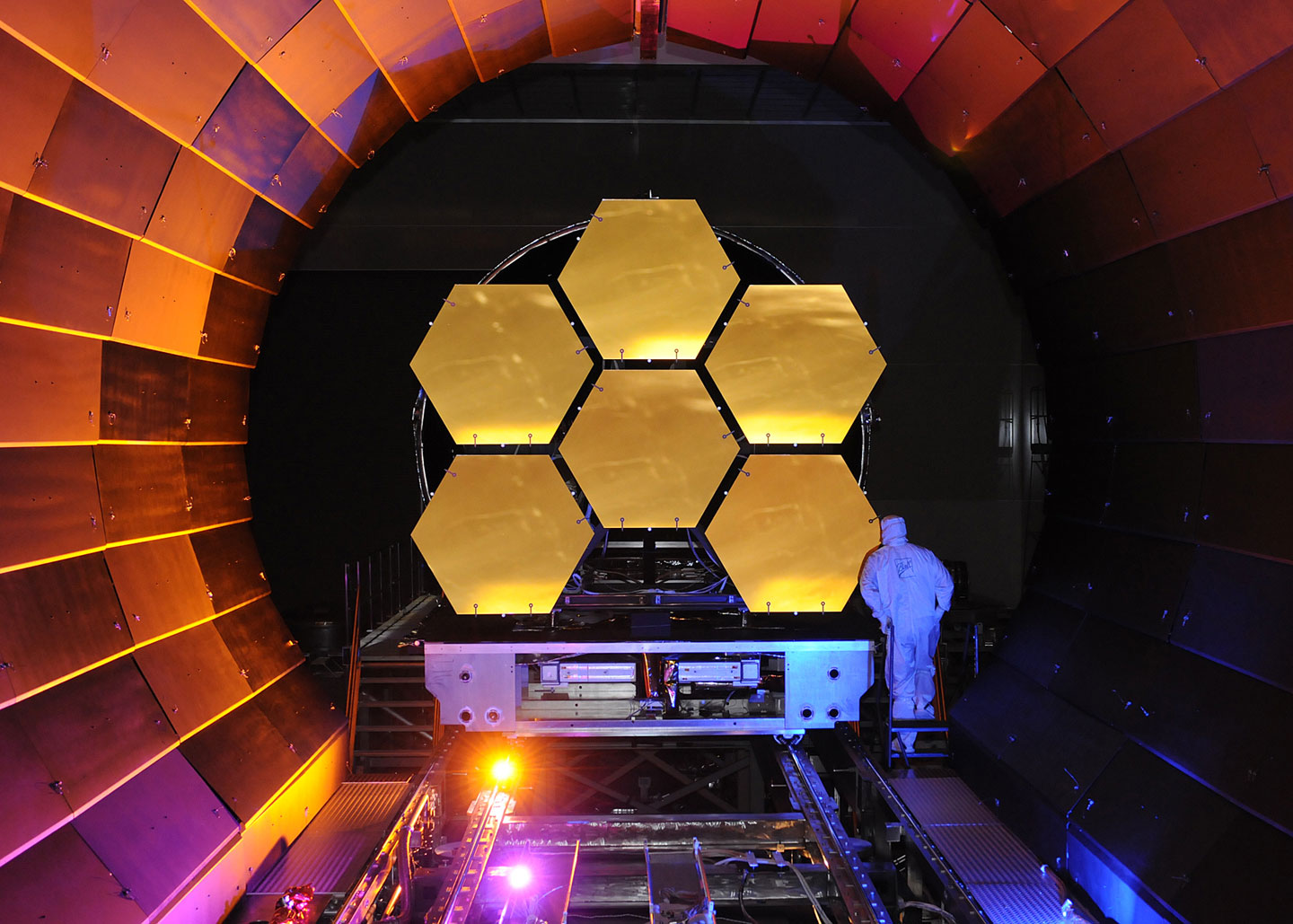 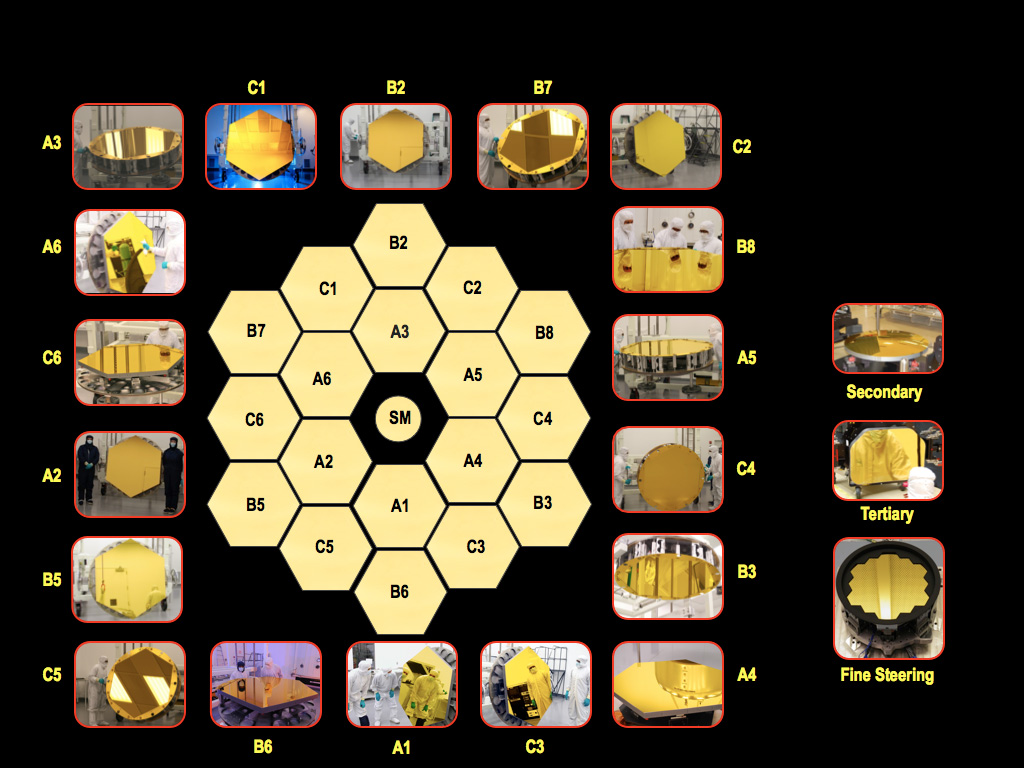 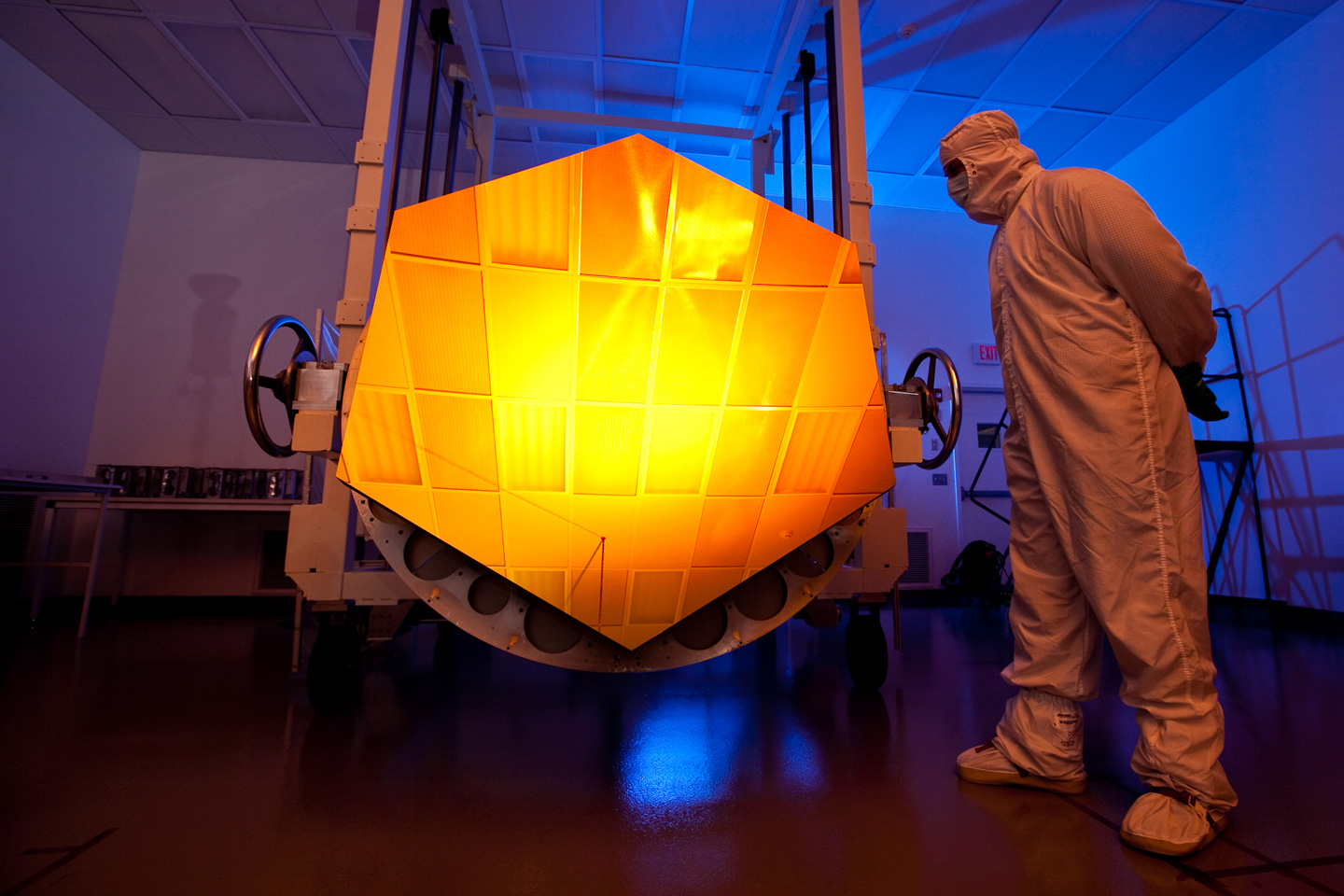 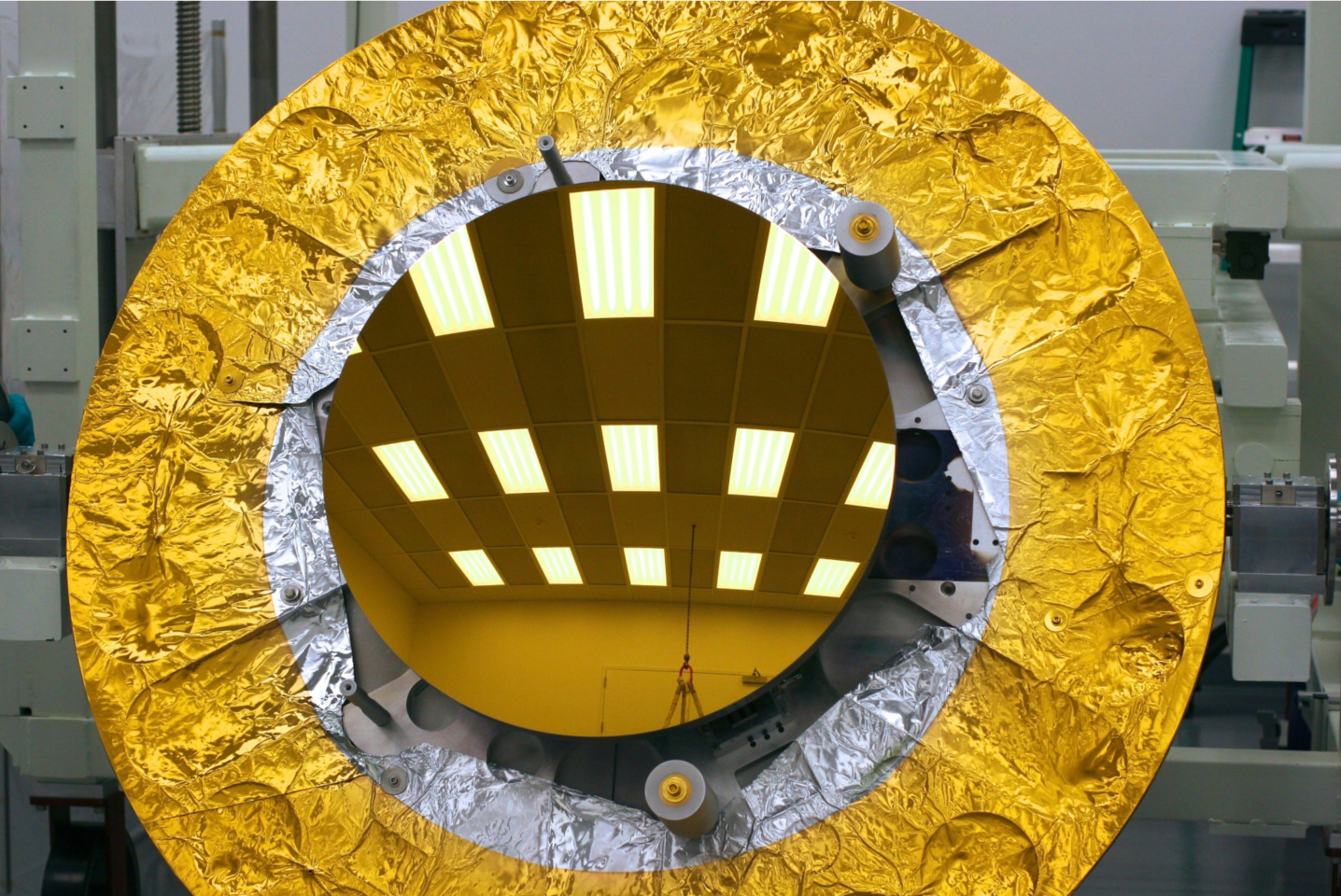 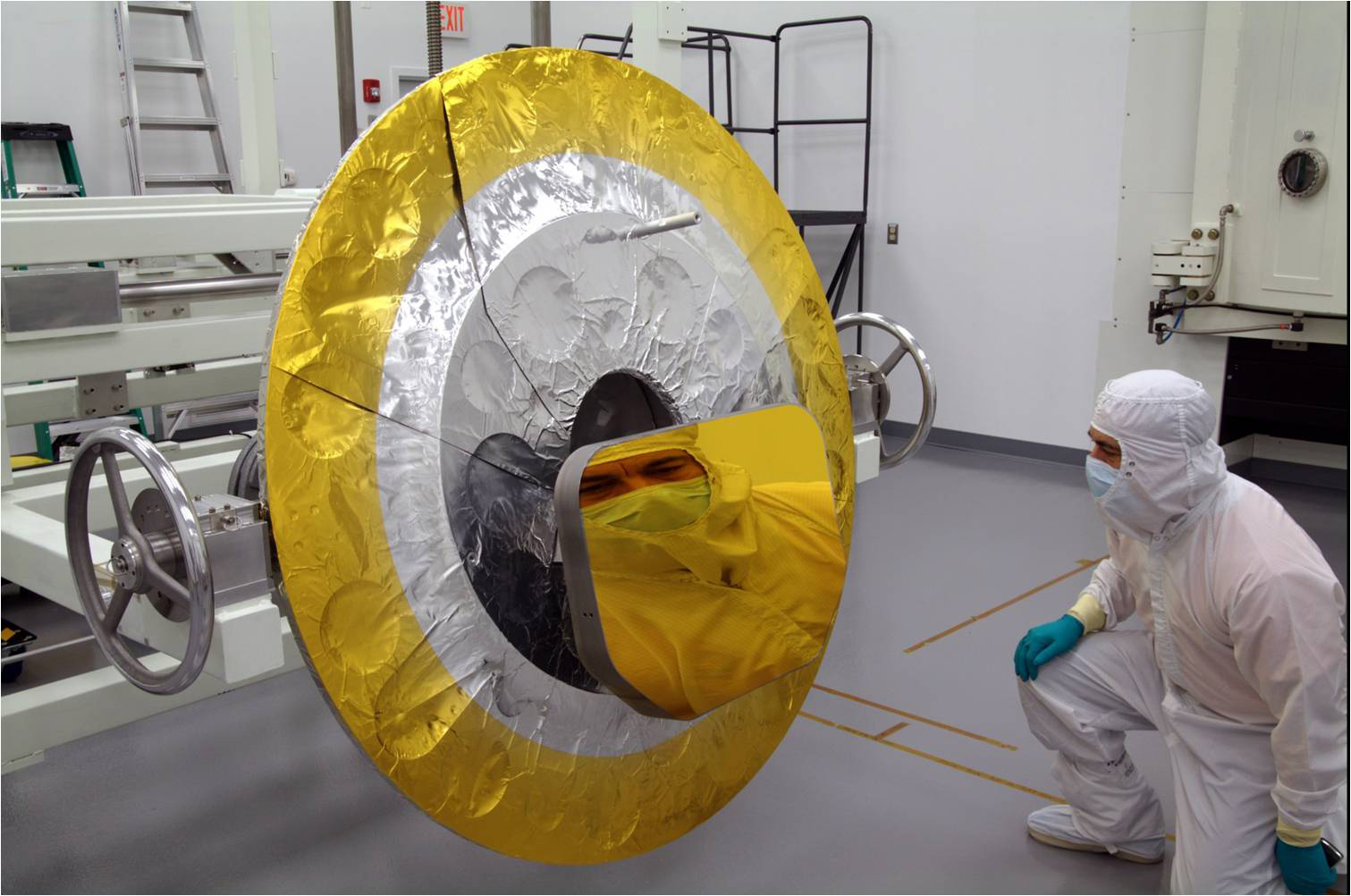 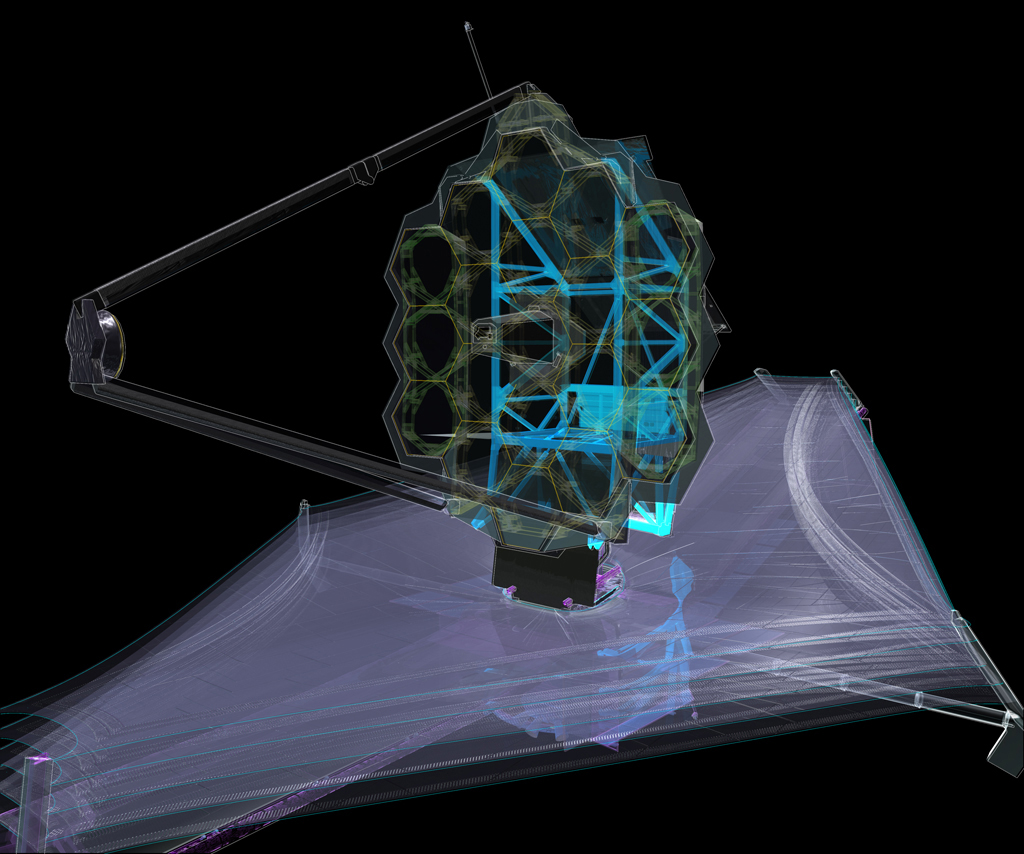 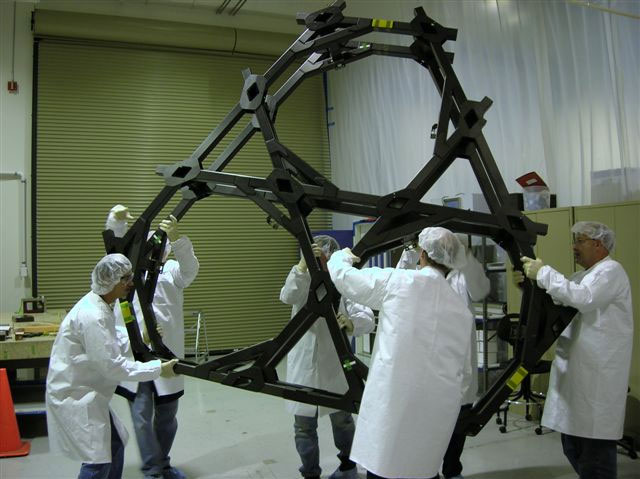 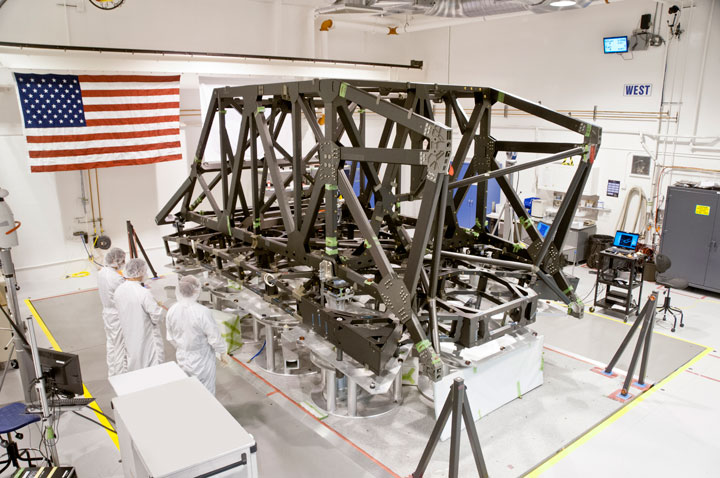 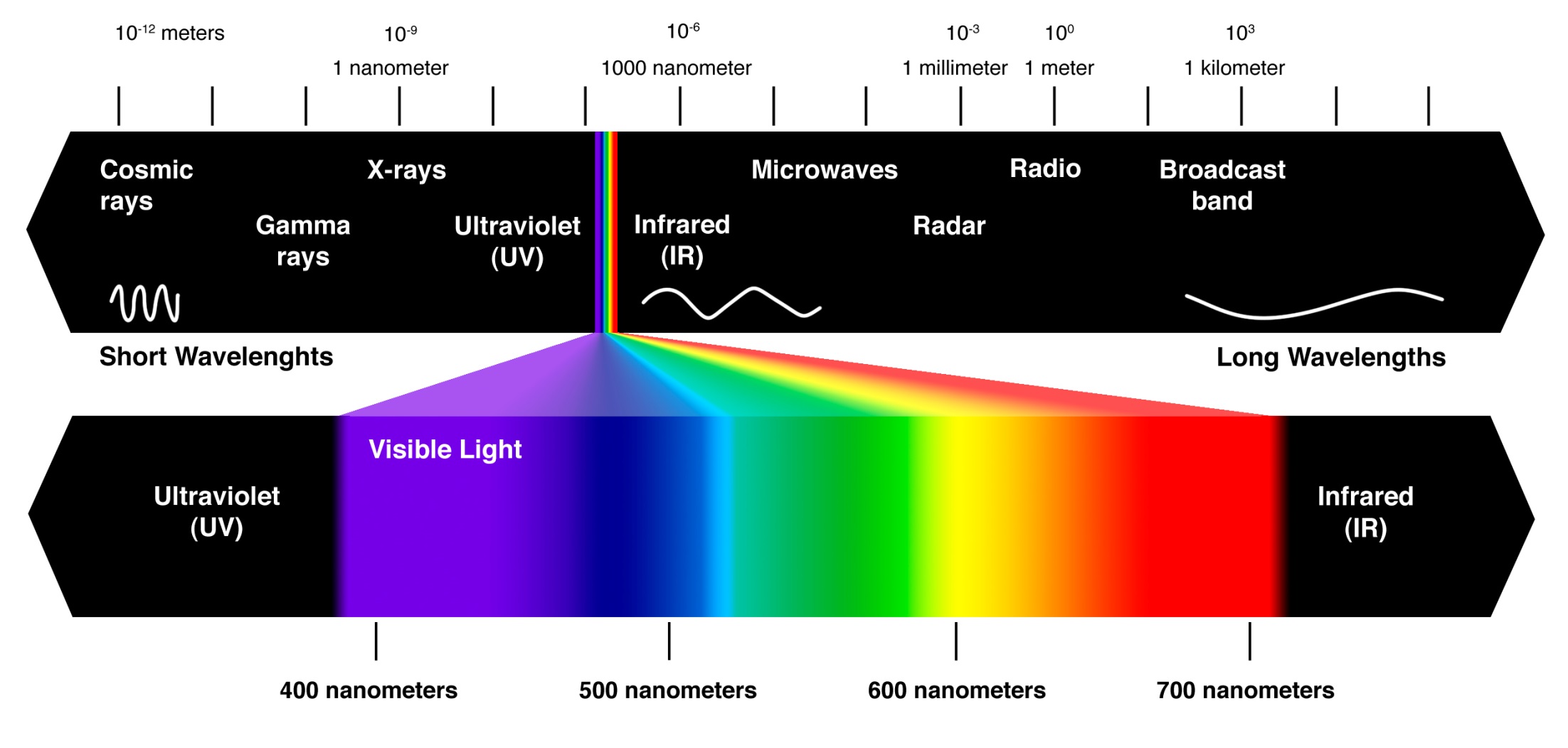 [Speaker Notes: http://www.chromoscope.net/]
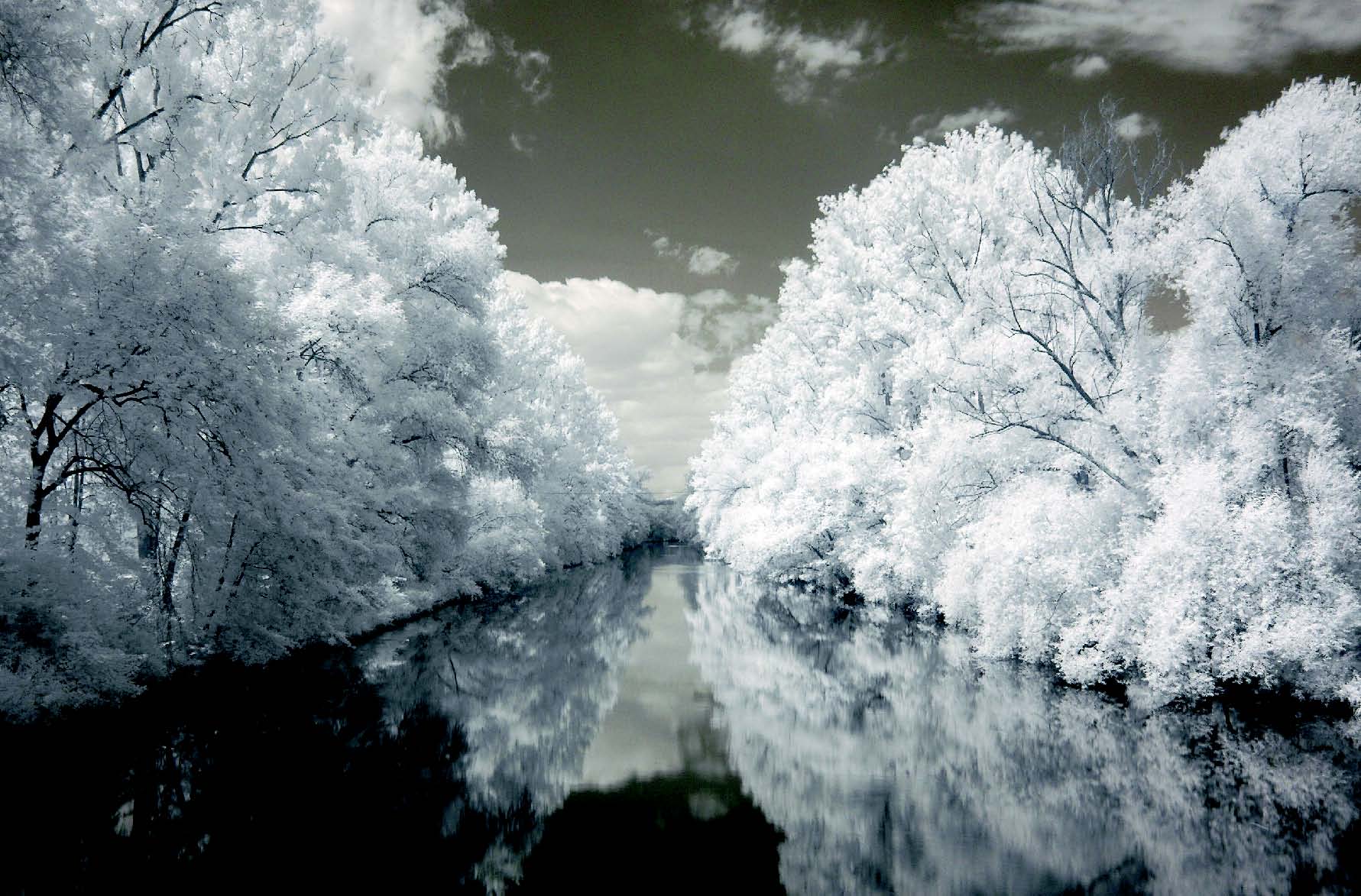 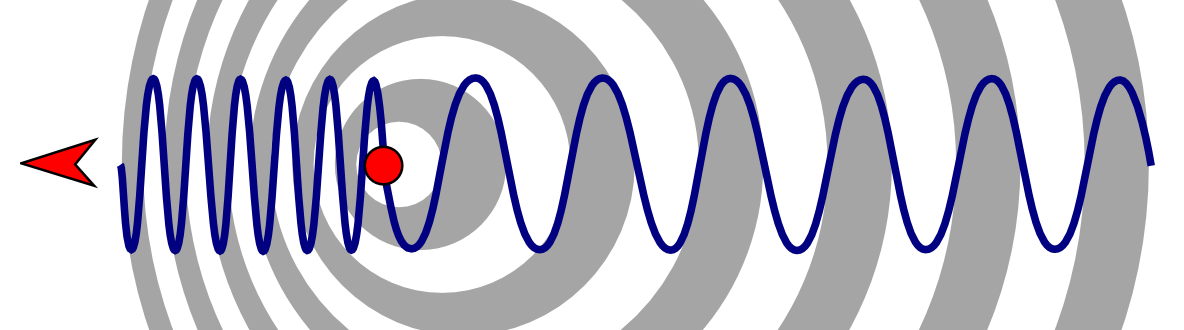 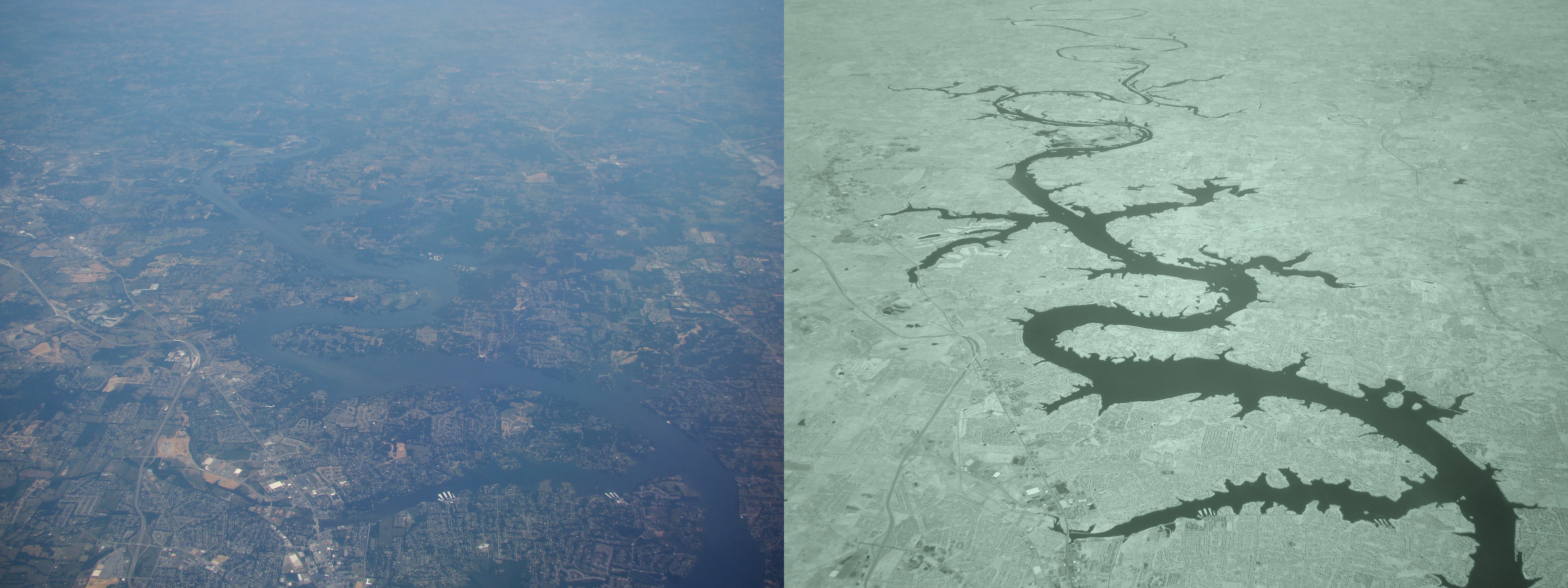 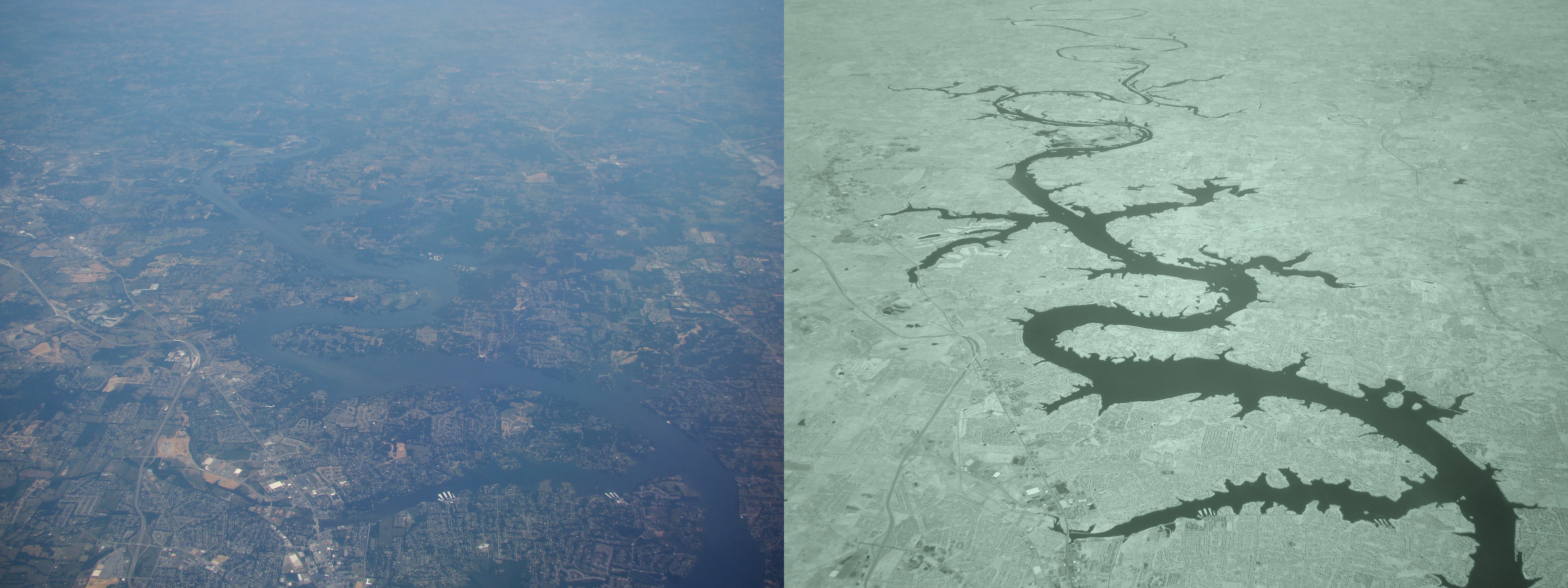 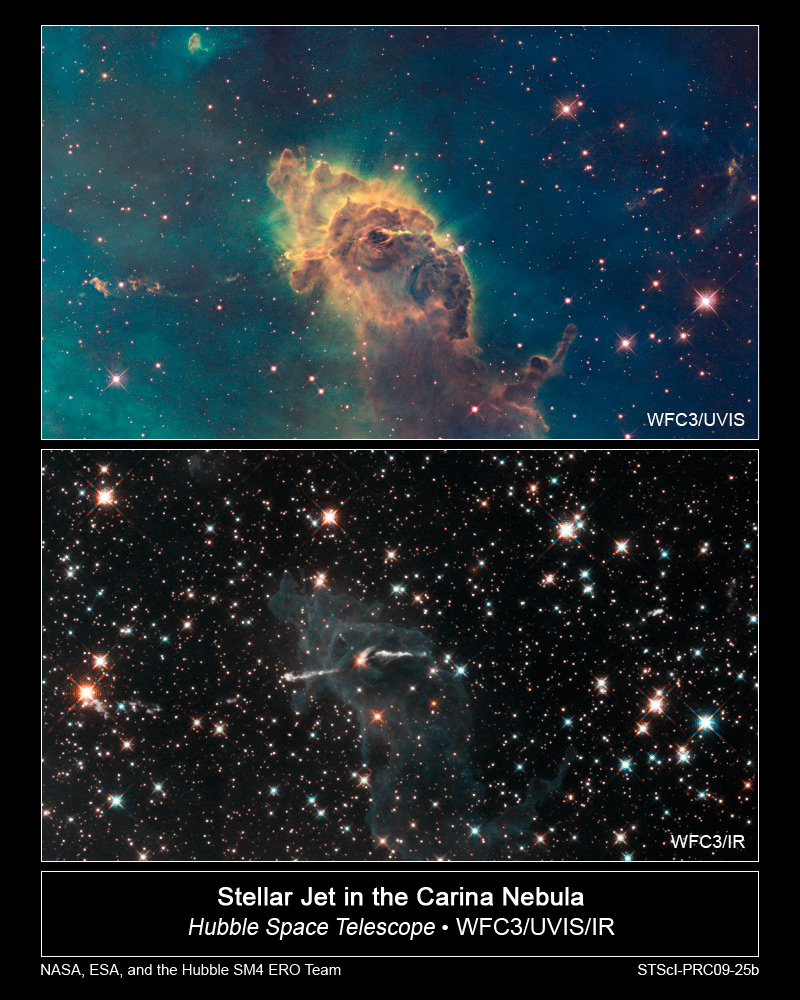 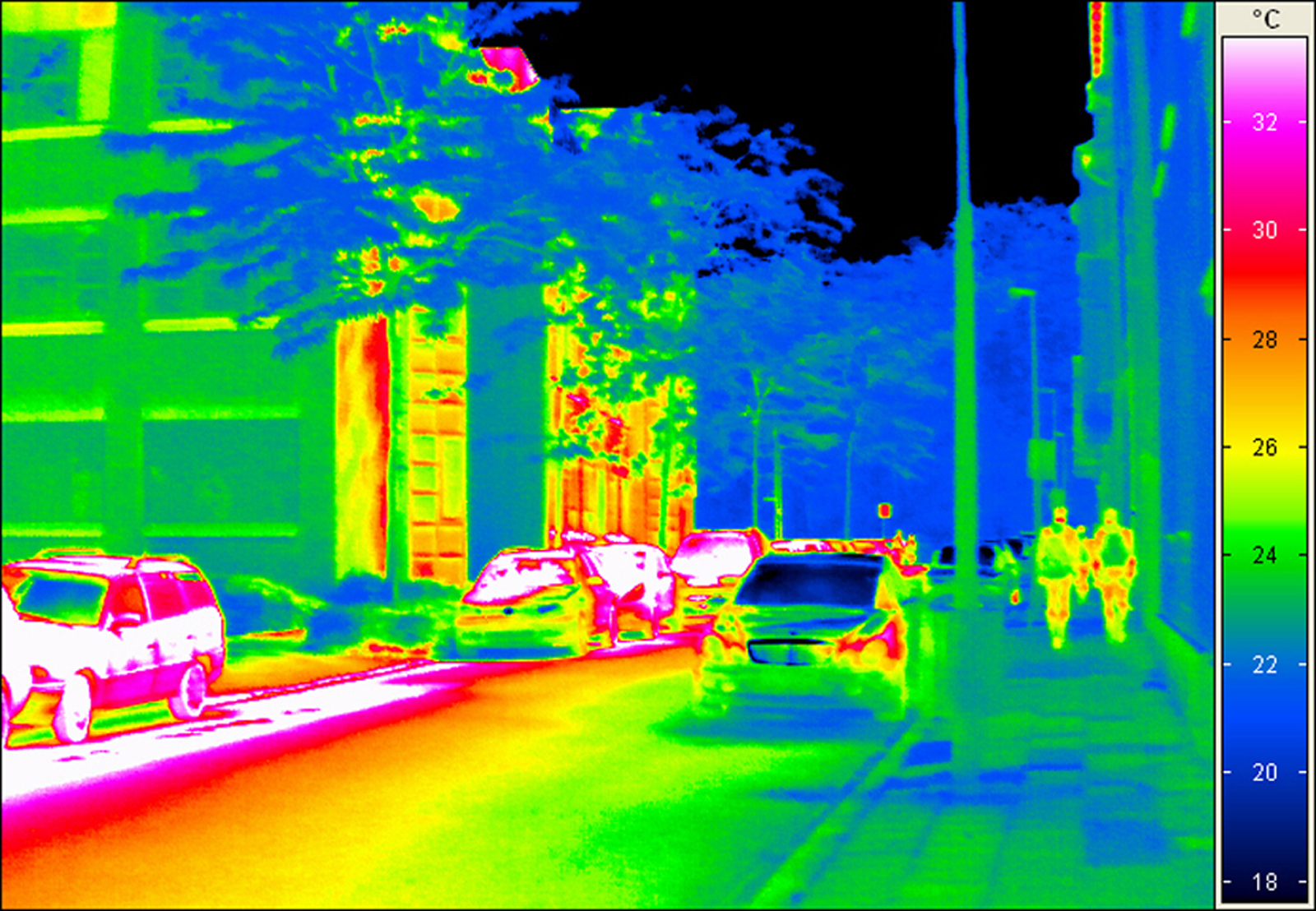 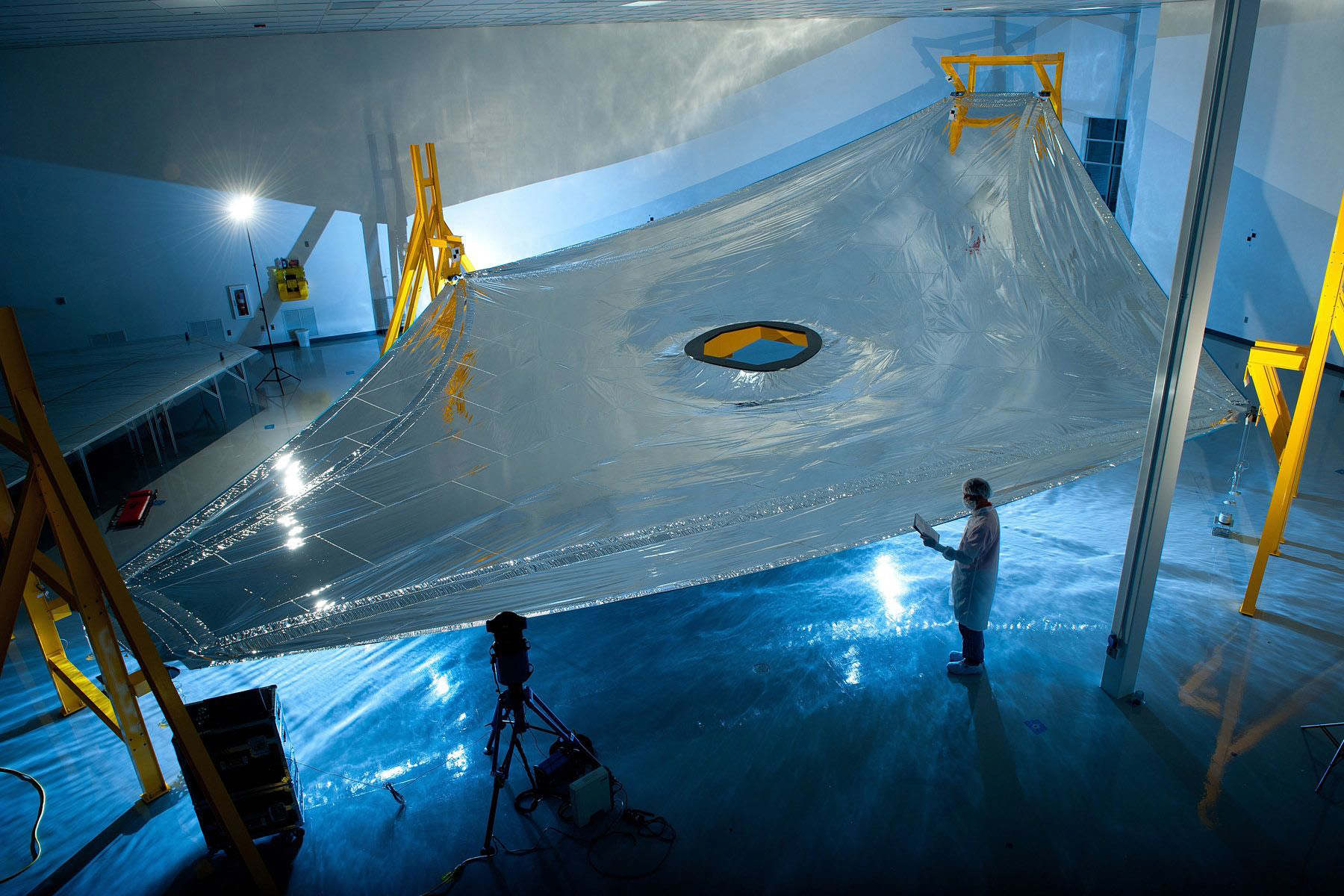 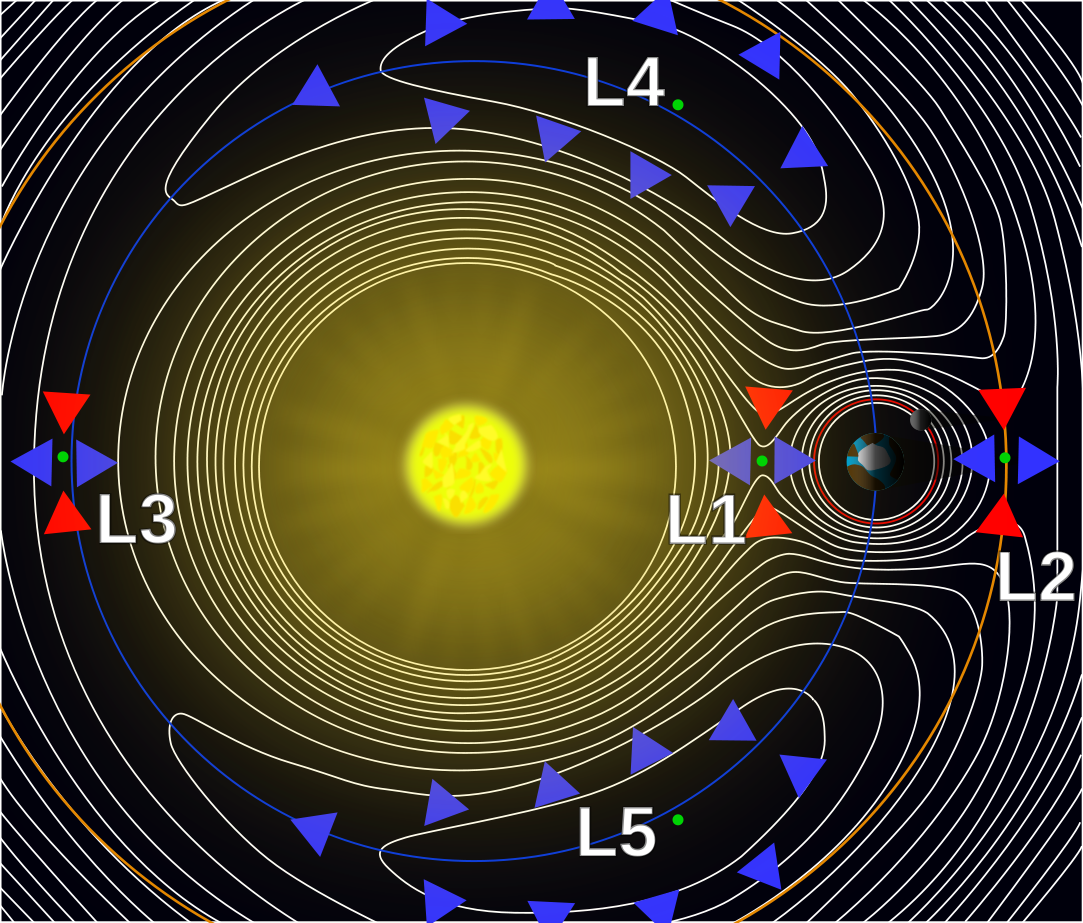 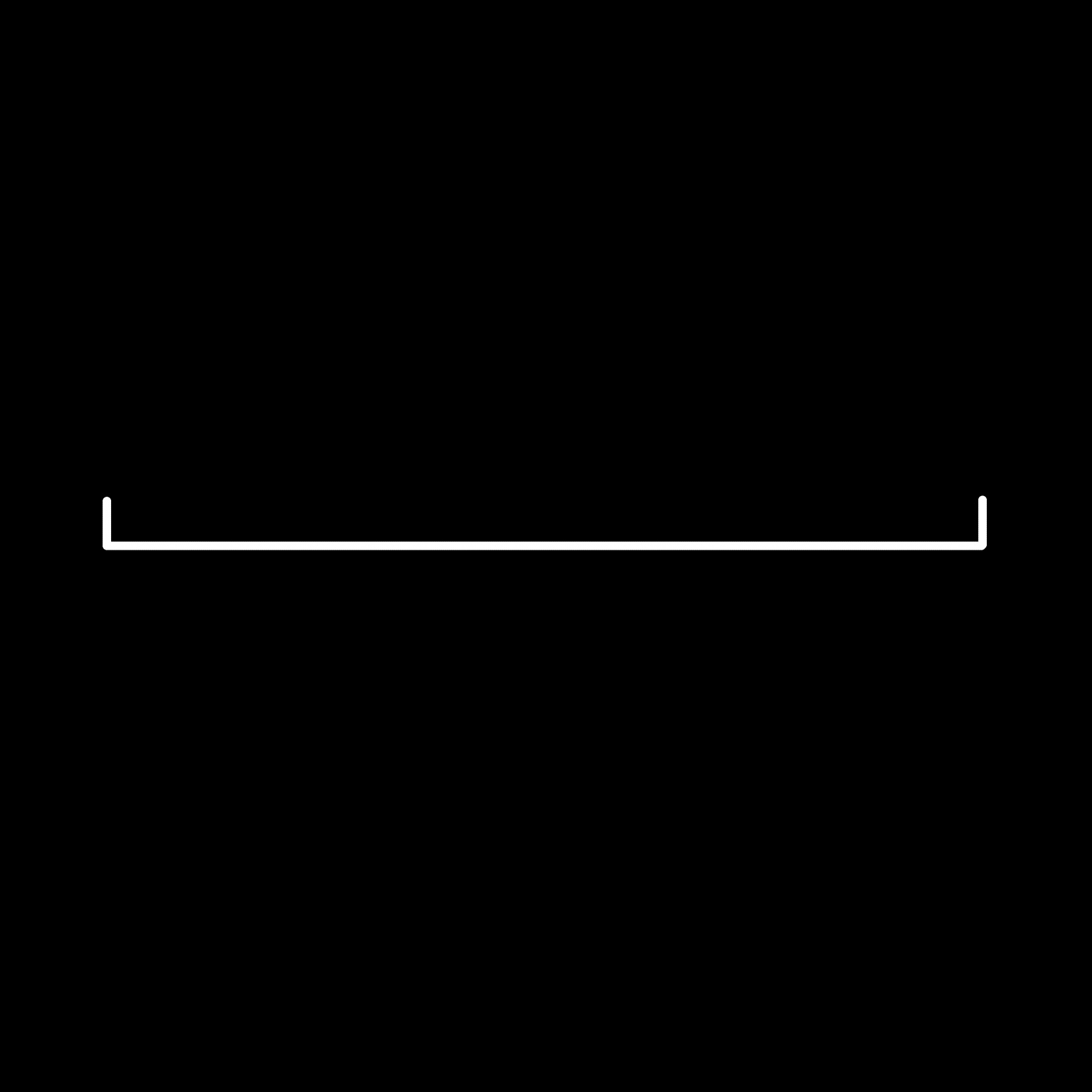 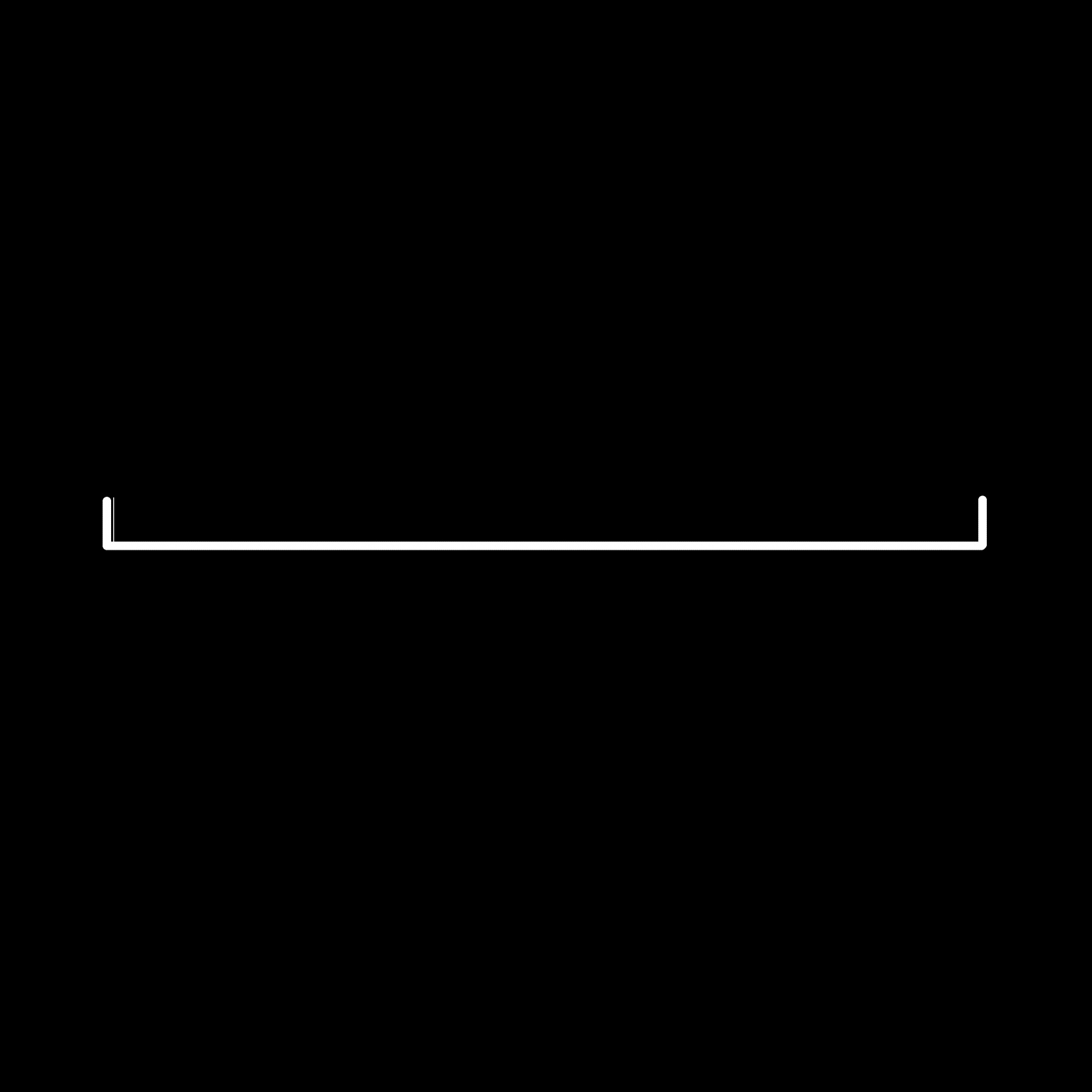 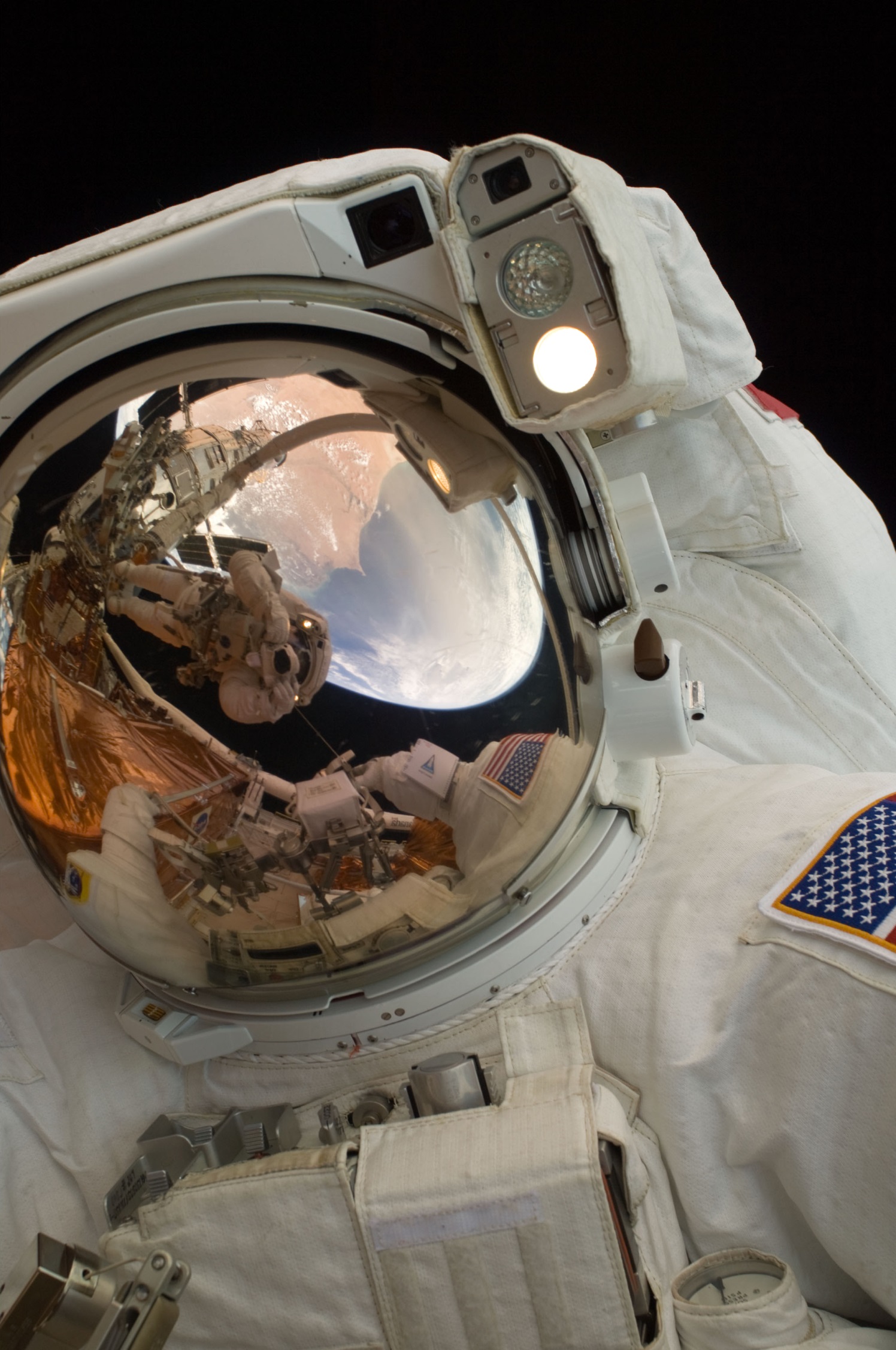 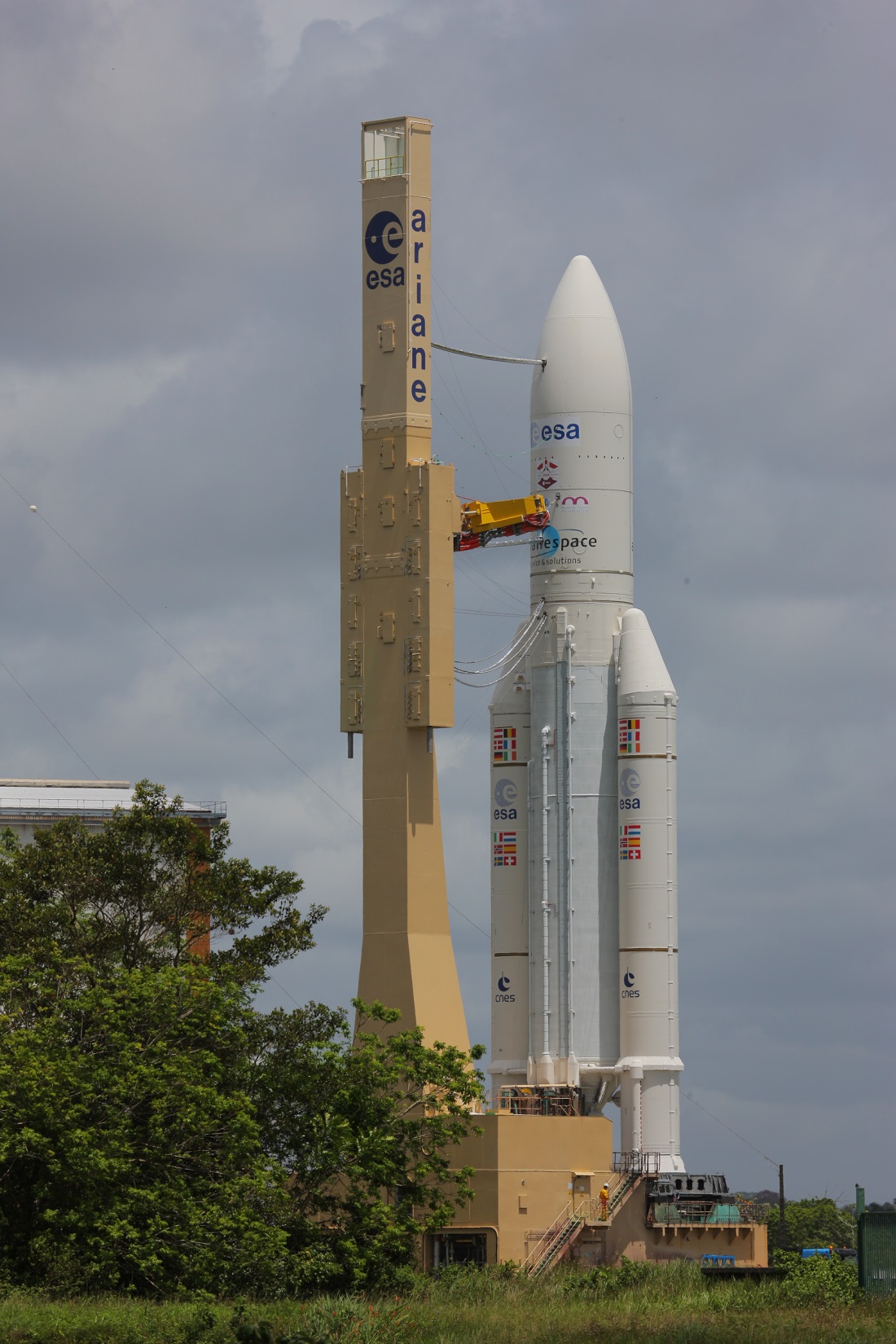 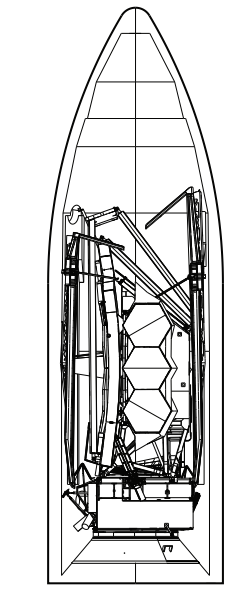 ?
joao.monteiro.costa@usp.br

www.cdcc.usp.br/cda